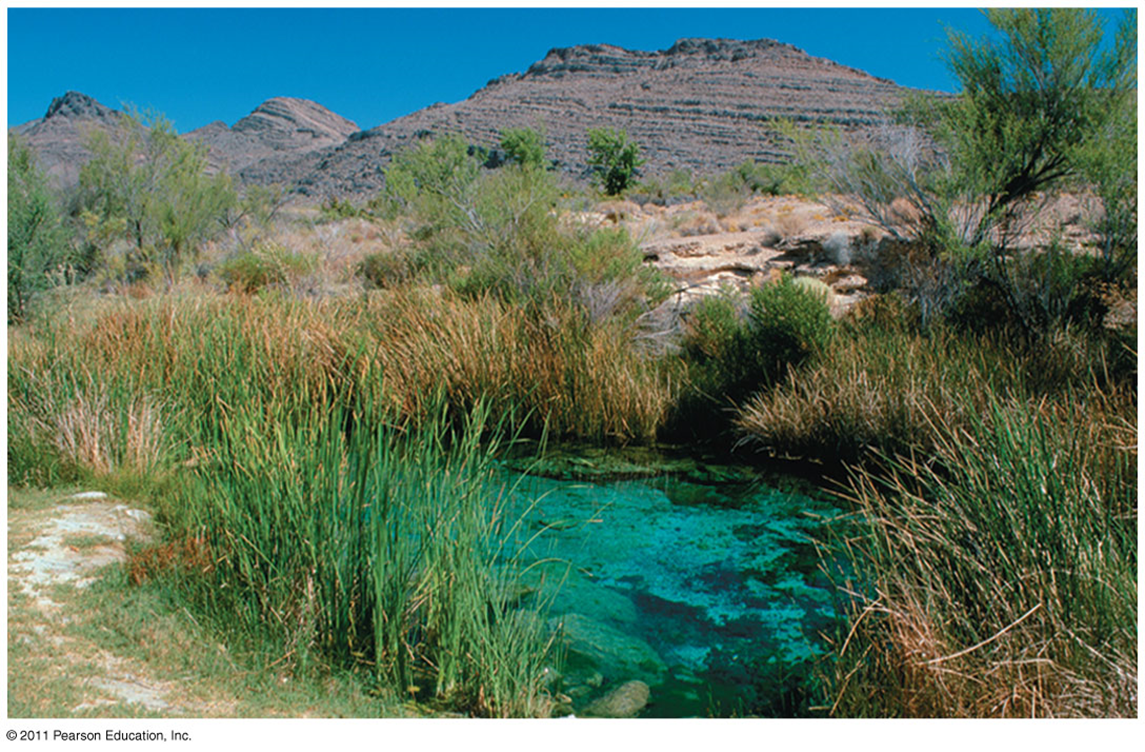 Notes – Ch. 55 & 56 (Ecology and Conservation Biology)
Big Idea 4, Essential knowledge 4.A.5
You Must Know:
How energy flows through the ecosystem (food chains and food webs)
The difference between gross primary productivity and net primary productivity.
The carbon and nitrogen biogeochemical cycles.
The value of biodiversity, and the major human threats to it.
How human activity is changing the earth
Chapter 55: Ecosystems
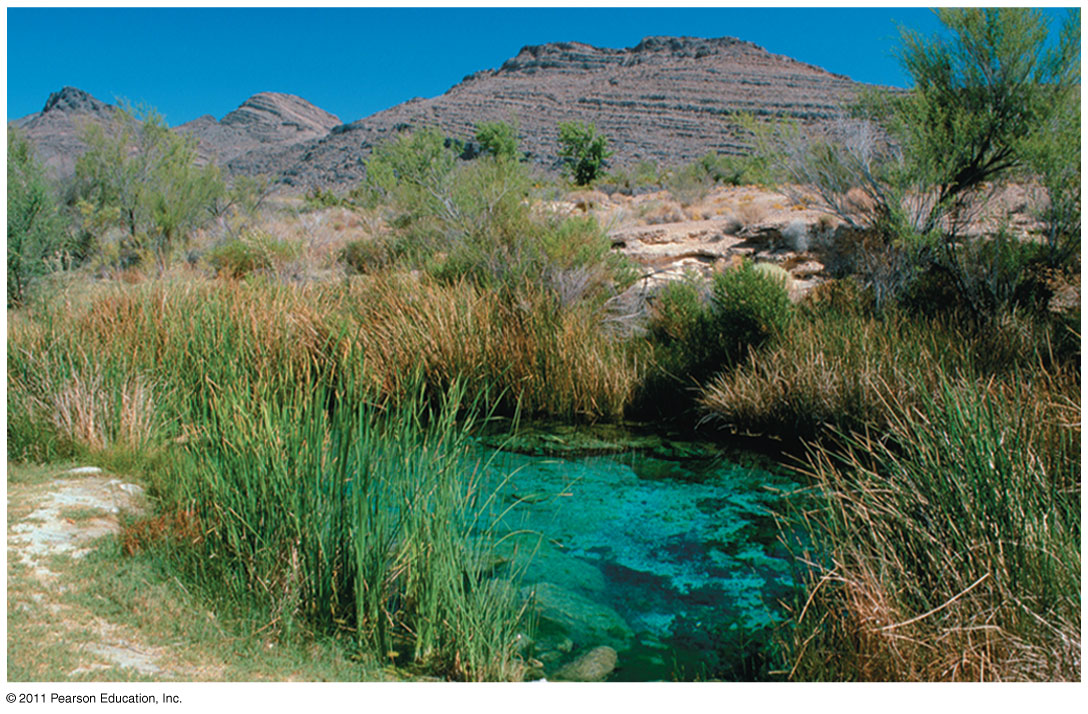 Ecosystems
Ecosystem = sum of all the organisms living within its boundaries (biotic community) + abiotic factors with which they interact
Ecosystems range from a microcosm, such as an aquarium or your garden, to a large area such as a lake or forest

Involves two unique processes:
Energy flow
matter cycling
Energy flows through ecosystems while matter cycles within them
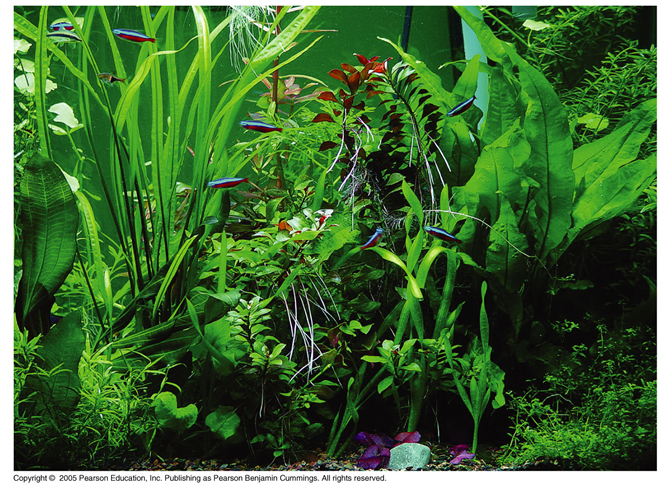 Energy Flow in an Ecosystem
Energy cannot be recycled  must be constantly supplied to an ecosystem (mostly by SUN)
The autotrophs (“self feeders”) are the primary producers, and are usually photosynthetic (plants or algae).
They use light energy to synthesize sugars and other organic compounds.
Heterotrophs (“other feeders”) – can’t make own food
Energy Flow - Trophic Levels
Organisms in a community are related to each other through feeding relationships
Each step up in the transfer of energy is known as a trophic level
All energy ultimately comes from the SUN
Trophic Levels
Producers
Convert solar (or chemical) energy into organic compounds 
Primary consumers
Eat producers
Secondary consumers
Eat primary consumers
Tertiary consumers
Eat secondary consumers
Detritivores –
decomposers

Energy and nutrients pass from primary producers (autotrophs) to primary consumers (herbivores) and then to secondary consumers (carnivores)
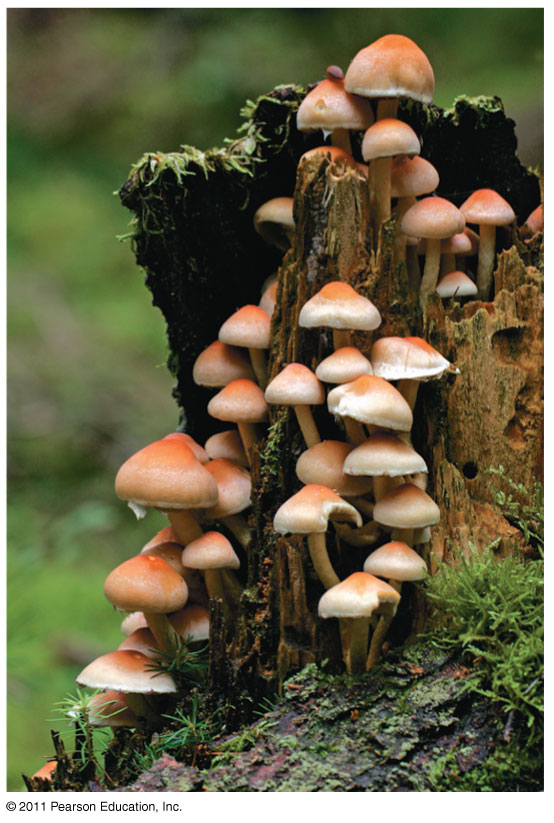 Main decomposers:
fungi & prokaryotes
Primary Production
Primary production = amt. of light energy that is converted to chemical energy
Gross primary production (GPP): total primary production in an ecosystem
Net primary production (NPP) = gross primary production minus the energy used by the primary producers for respiration (R):
NPP = GPP – R
NPP = storage of chemical energy available to consumers in an ecosystem
Net primary production of different ecosystems
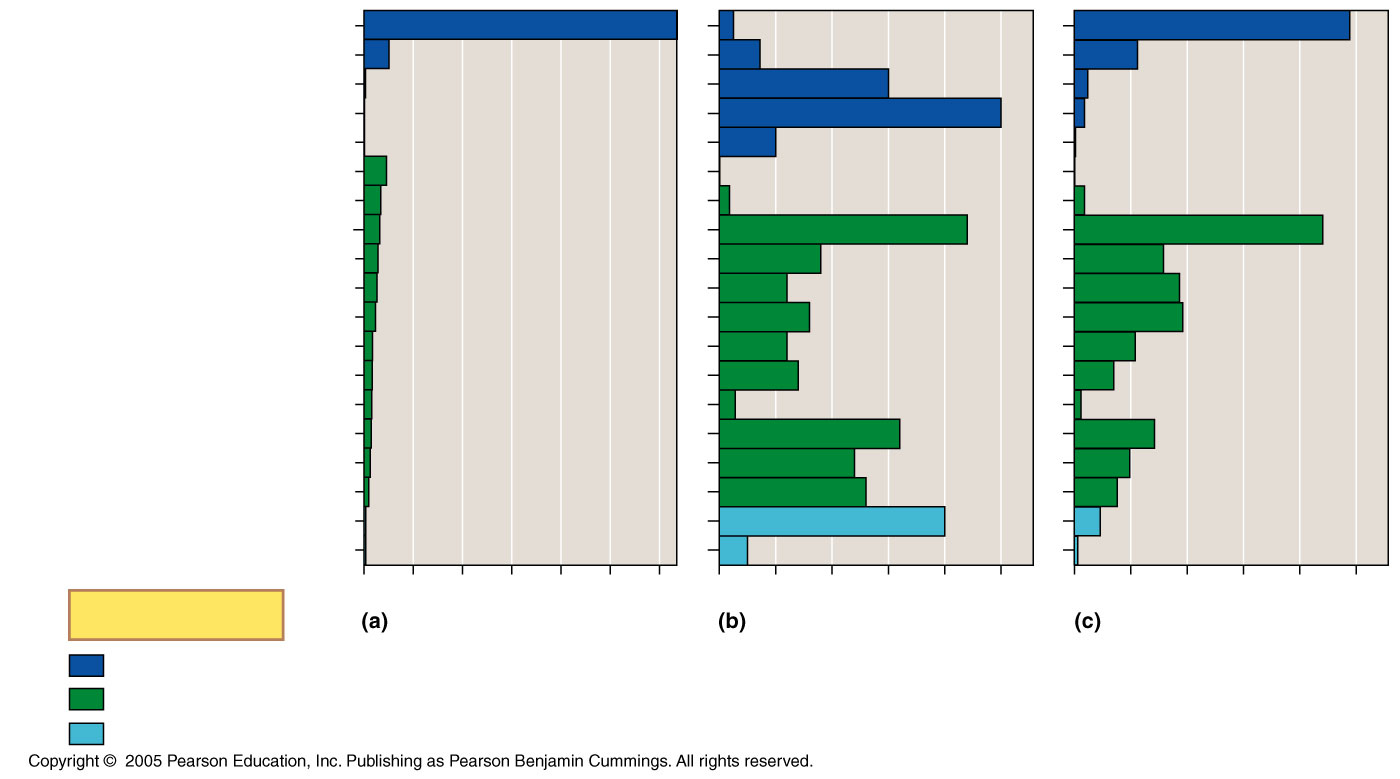 Open ocean
Continental shelf
125
65.0
24.4
360
5.2
5.6
1,500
Estuary
Algal beds and reefs
1.2
0.3
0.1
0.1
0.9
2,500
Upwelling zones
Extreme desert, rock, sand, ice
0.1
500
4.7
0.04
3.0
Desert and semidesert scrub
Tropical rain forest
3.5
90
0.9
22
3.3
2,200
Savanna
Cultivated land
2.9
7.9
900
2.7
9.1
600
Boreal forest (taiga)
Temperate grassland
2.4
9.6
800
1.8
5.4
600
Woodland and shrubland
Tundra
1.7
3.5
700
1.6
140
0.6
Tropical seasonal forest
1.5
7.1
1,600
Temperate deciduous forest
Temperate evergreen forest
1,200
4.9
1.3
1,300
3.8
1.0
Swamp and marsh
Lake and stream
2.3
2,000
0.4
0.4
0.3
250
20
0
20
50
0
15
40
60
10
10
30
5
25
0
1,000
2,500
500
1,500
2,000
Key
Percentage of Earth’s
surface area
Average net primary
production (g/m2/yr)
Percentage of Earth’s net
primary production
Marine
Terrestrial
Freshwater (on continents)
Overall, terrestrial ecosystems contribute about two-thirds of global NPP
 Marine ecosystems contribute about one-third
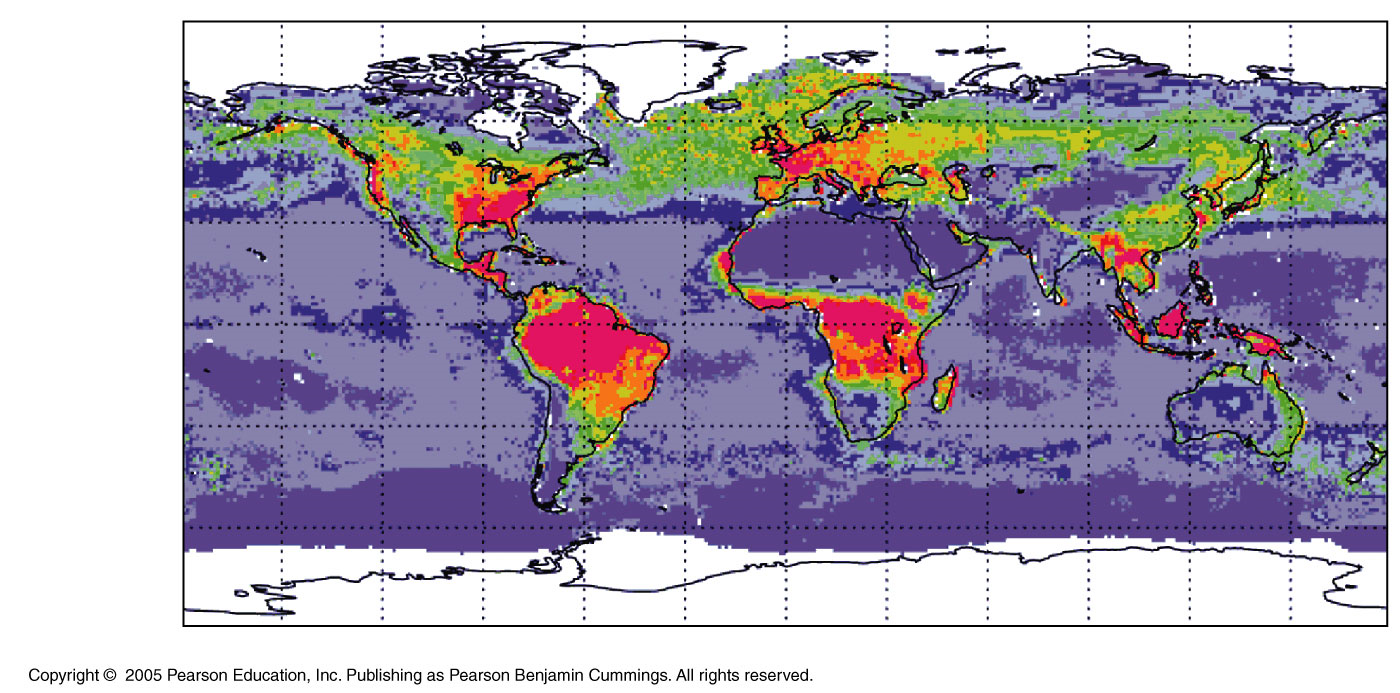 Primary production affected by:
Light availability (↑ depth, ↓ photosynthesis)
Nutrient availability (N, P in marine env.)
Key factors controlling primary production:
Temperature & moisture

A nutrient-rich lake that supports algae growth is eutrophic.
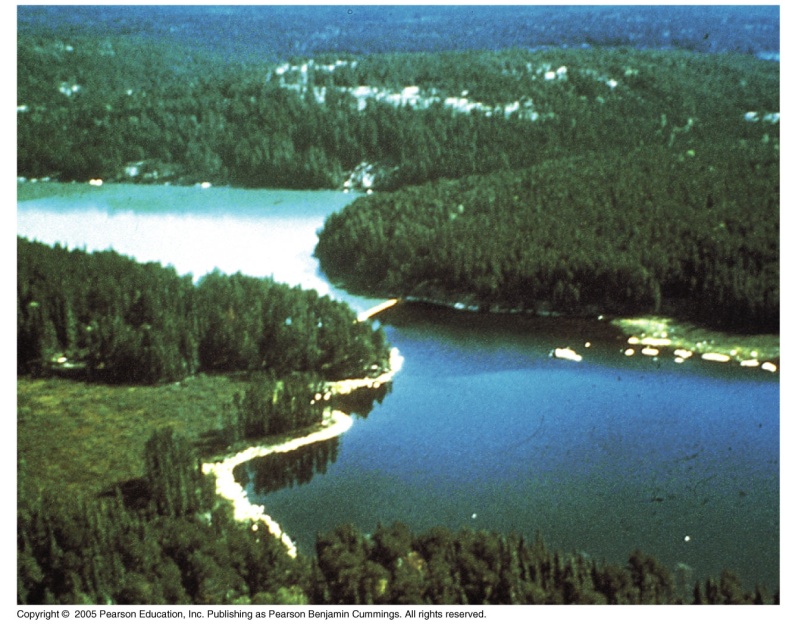 Energy transfer between trophic levels is typically only 10% efficient
Production efficiency: only fraction of E stored in food
Energy used in respiration is lost as heat
Energy flows (not cycle!) within ecosystems
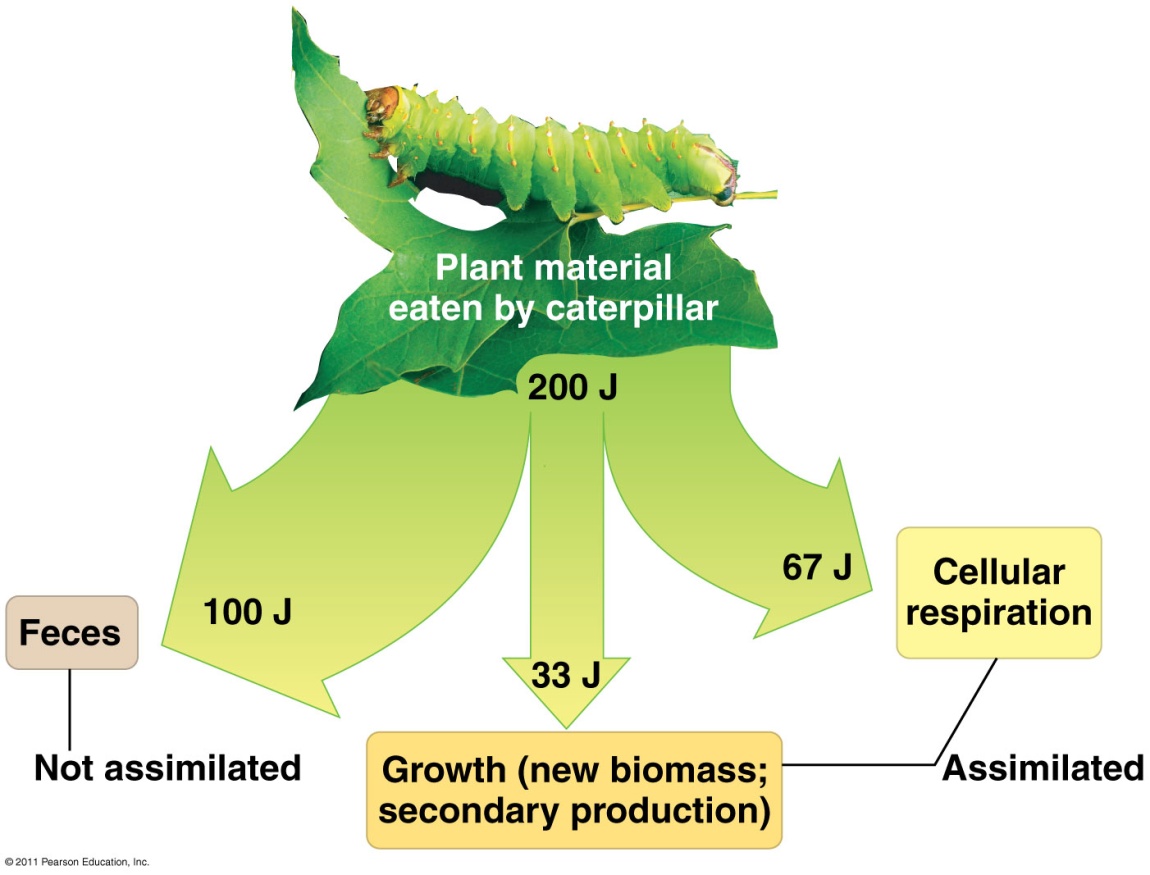 10% transfer of energy from one level to next
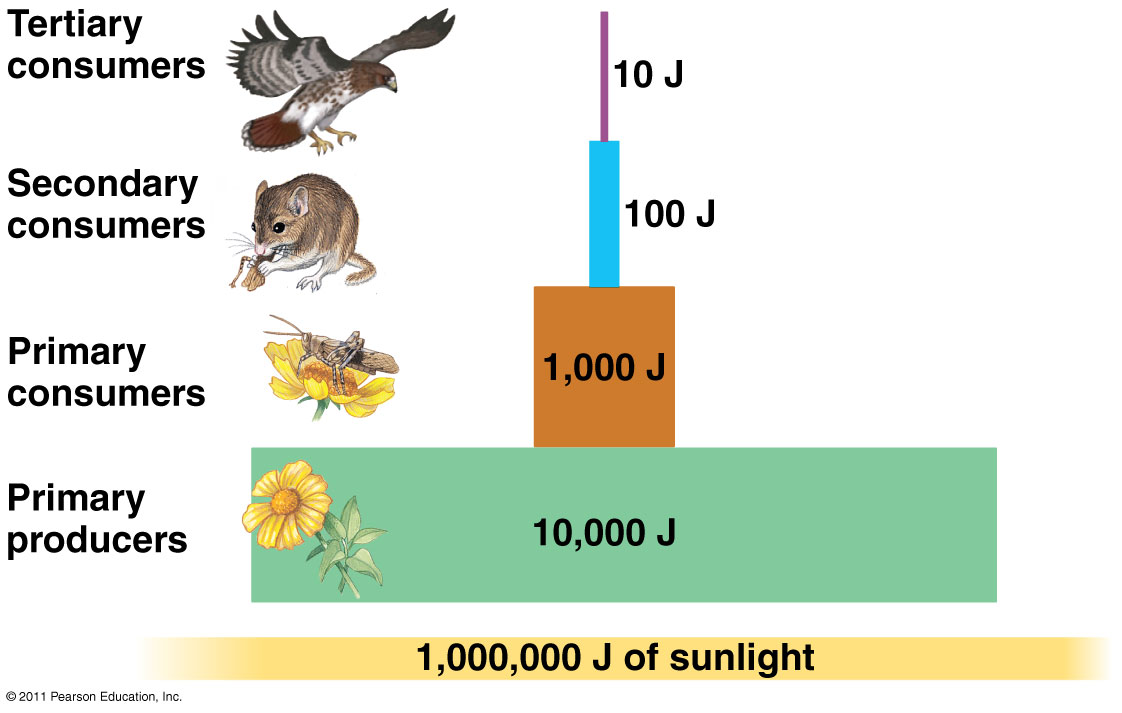 Energy transfer between trophic levels
Secondary production- the amount of chemical energy in food converted to new biomass
An organism’s production efficiency is the fraction of energy stored in food that is not used for respiration
When a caterpillar feeds on a leaf, only about one-sixth of the leaf’s energy is used for secondary production
Food chains
A food chain is a linear sequence of links starting from a species that are called producers in the web and ends at a species that is called decomposers. 
A food chain also shows how the organisms are related with each other by the food they eat.
A straight-line sequence of who eats whom
Simple food chains are rare in nature
Food Webs
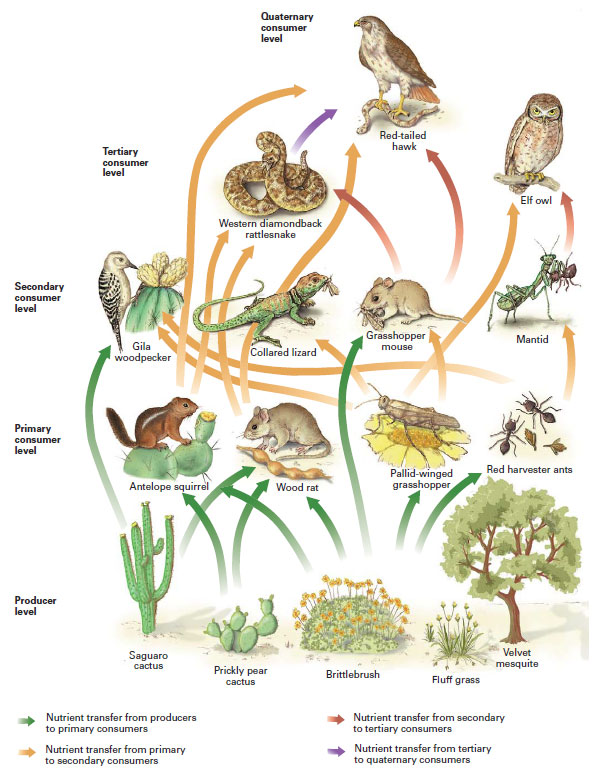 A food web is a series of connected food chains with complex trophic interactions
Ecological pyramids give insight to food chains
A pyramid of net production represents the loss of energy with each transfer in a food chain

Loss of energy limits # of top-level carnivores

Most food webs only have 4 or 5 trophic levels

Numbers, energy, & biomass decreases as one moves up the food chain
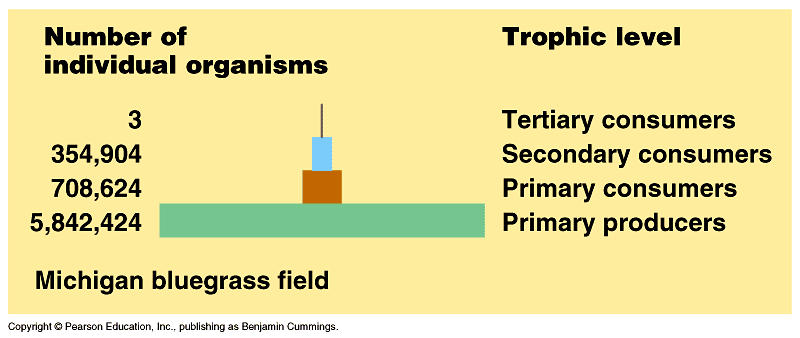 Pyramid of Numbers
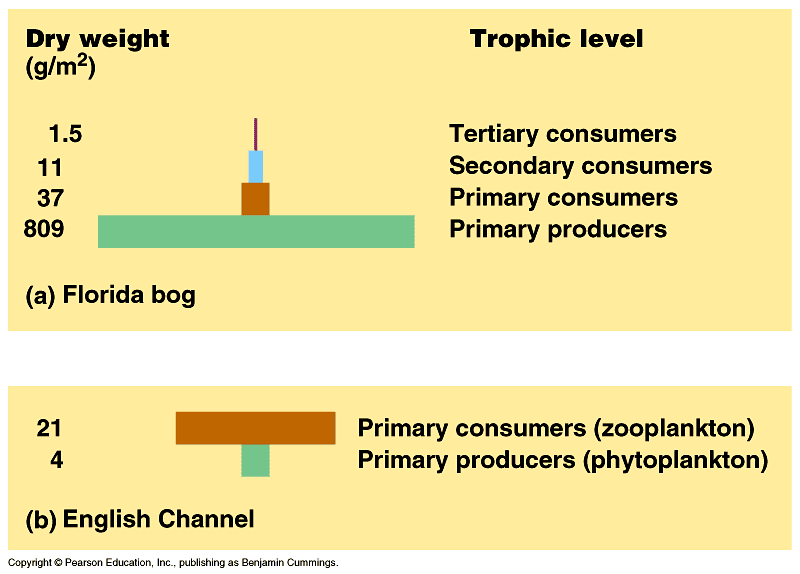 Pyramid of Biomass
The dynamics of energy through ecosystems have important implications for the human population
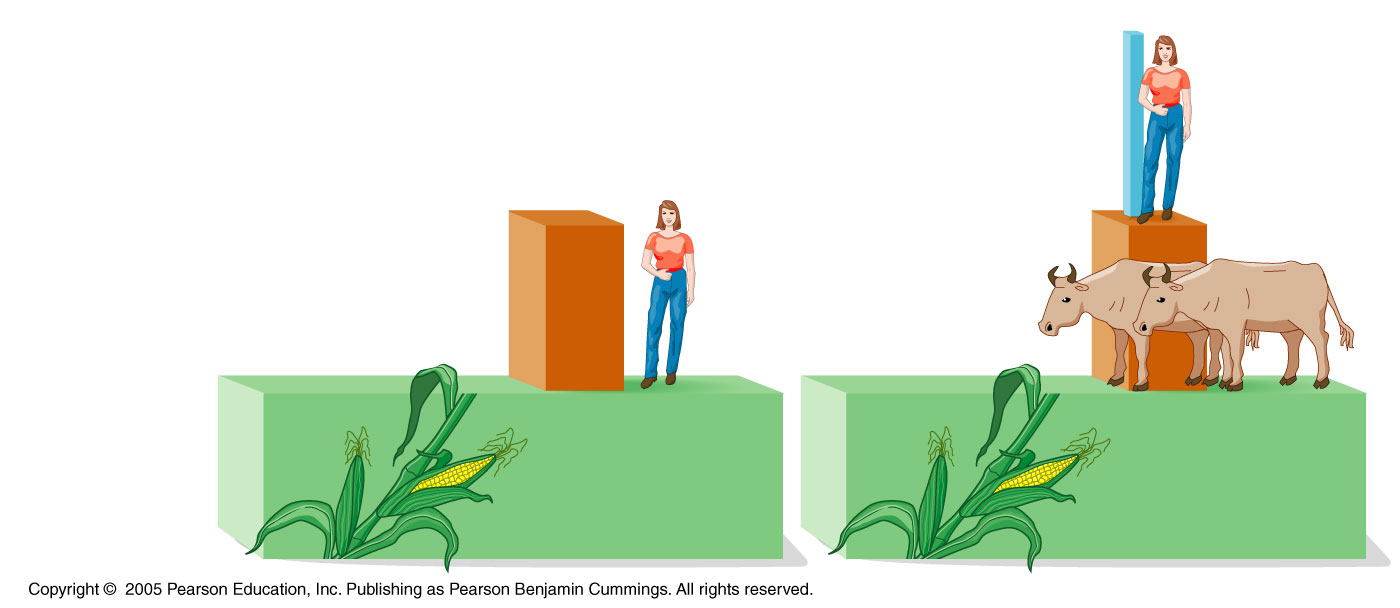 Trophic level
Secondary 
consumers
Primary 
consumers
Primary 
producers
Eating meat is a relatively inefficient way of tapping photosynthetic production
Worldwide agriculture could feed many more people if humans ate only plant material
Matter Cycles in Ecosystem
Life depends on recycling chemical elements

Biogeochemical cycles: nutrient cycles that contain both biotic and abiotic components
organic  inorganic parts of an ecosystem
Nutrient Cycles: water, carbon, nitrogen, phosphorus
Water Cycle
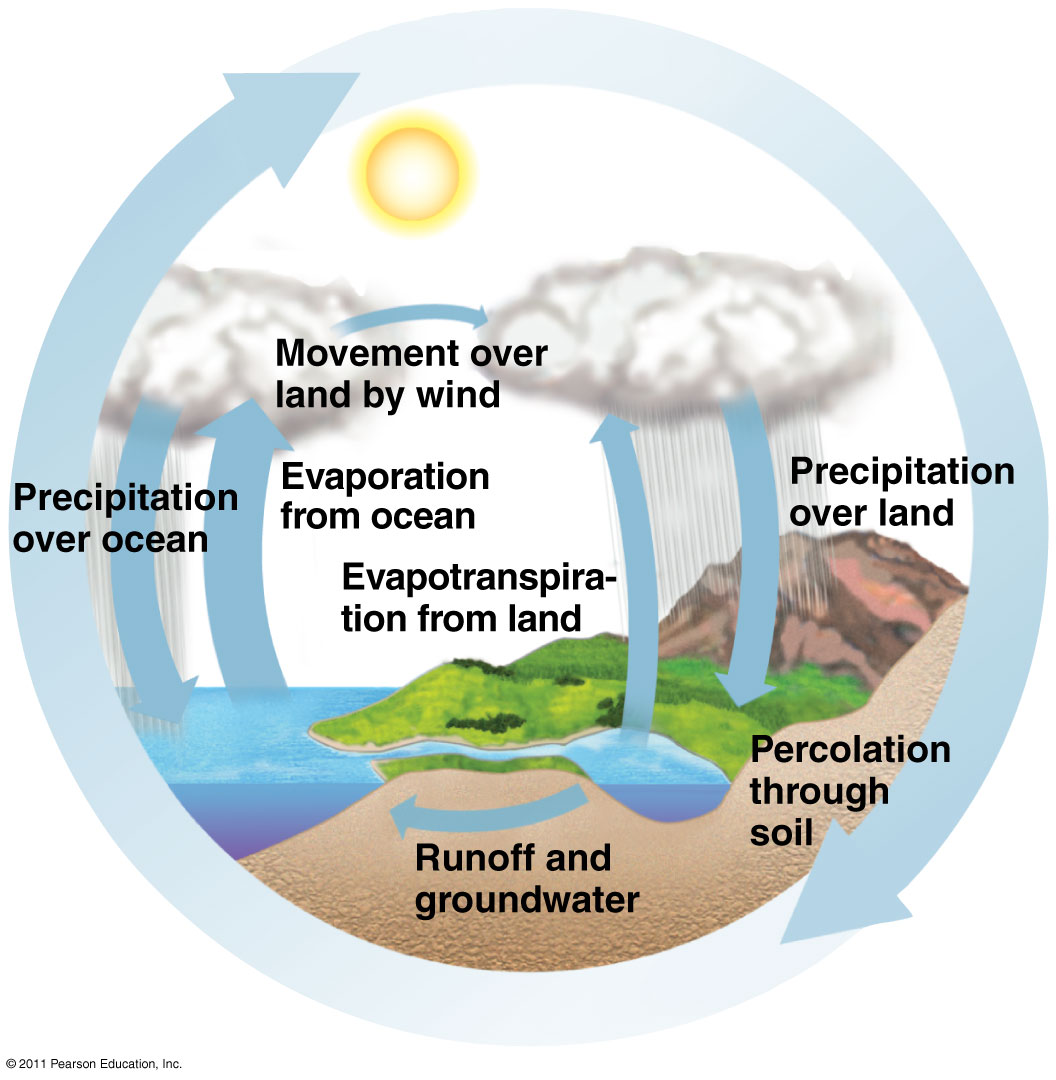 Nitrogen Cycle
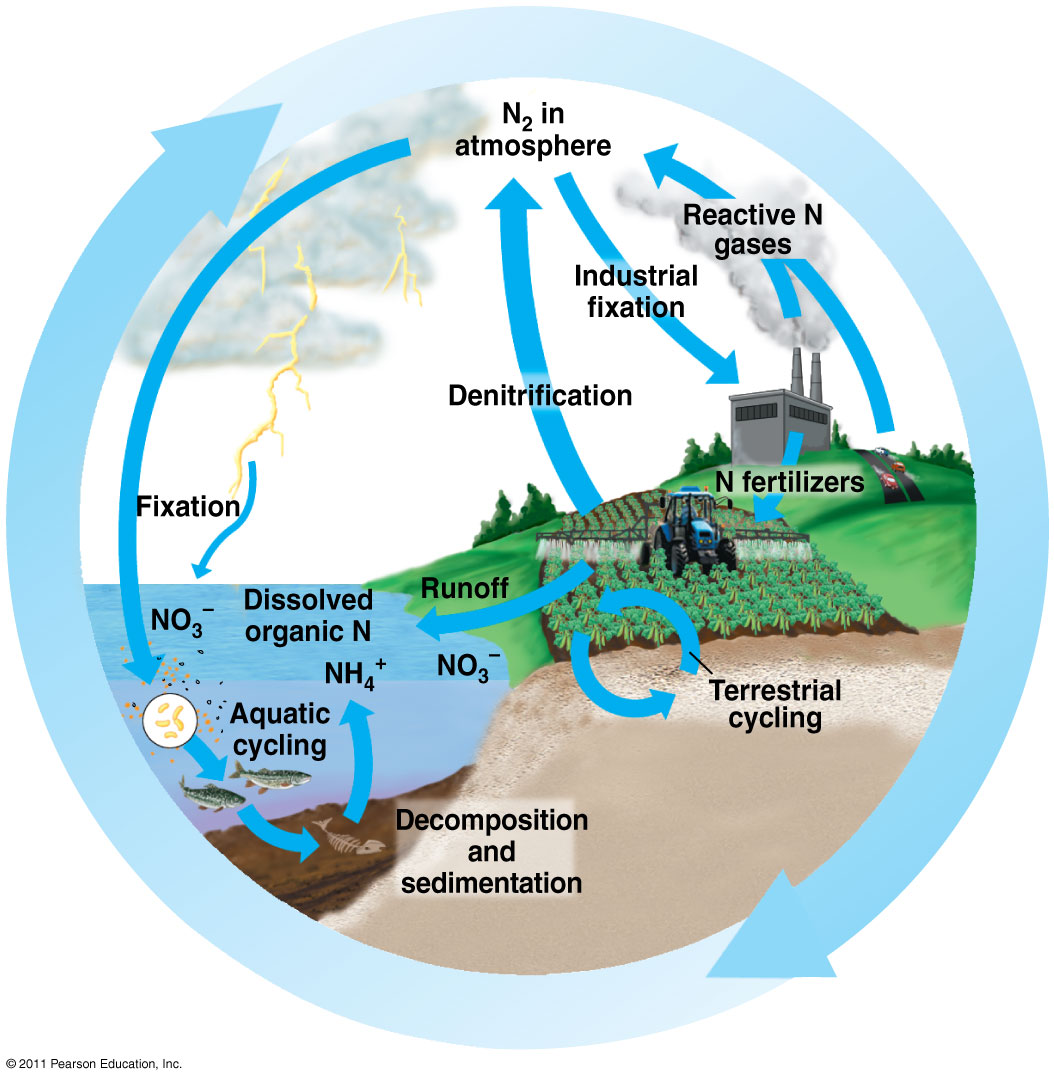 Nitrogen fixation:
N2  plants by bacteria

Nitrification:
ammonium  nitrite  nitrate
Absorbed by plants

Denitrification:
Release N to atmosphere
Phosphorus Cycle
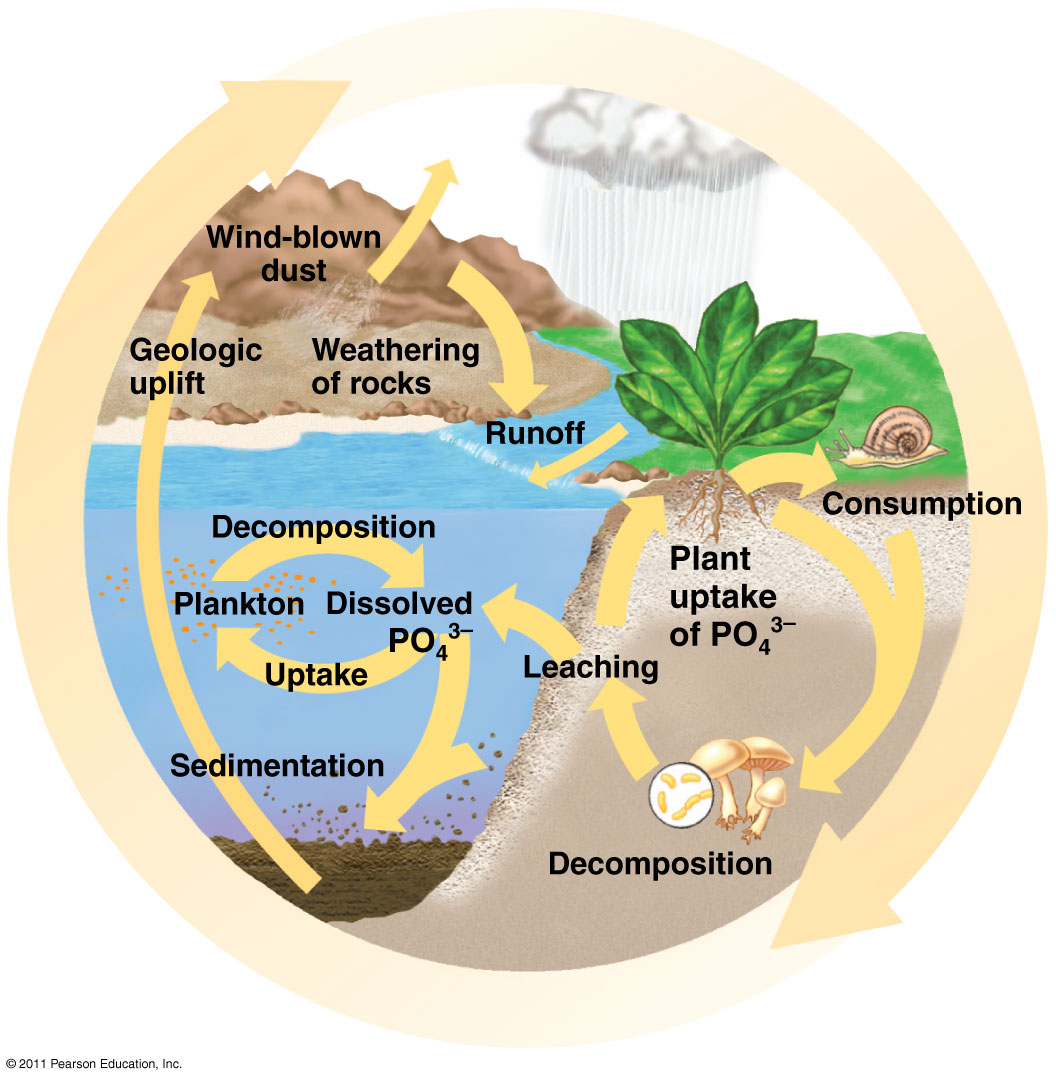 Slowest cycle
P is usually solid, so not
typically found in the 
atmosphere.
It’s a limiting factor in 
plant growth
Can cause eutrophication
Carbon Cycle
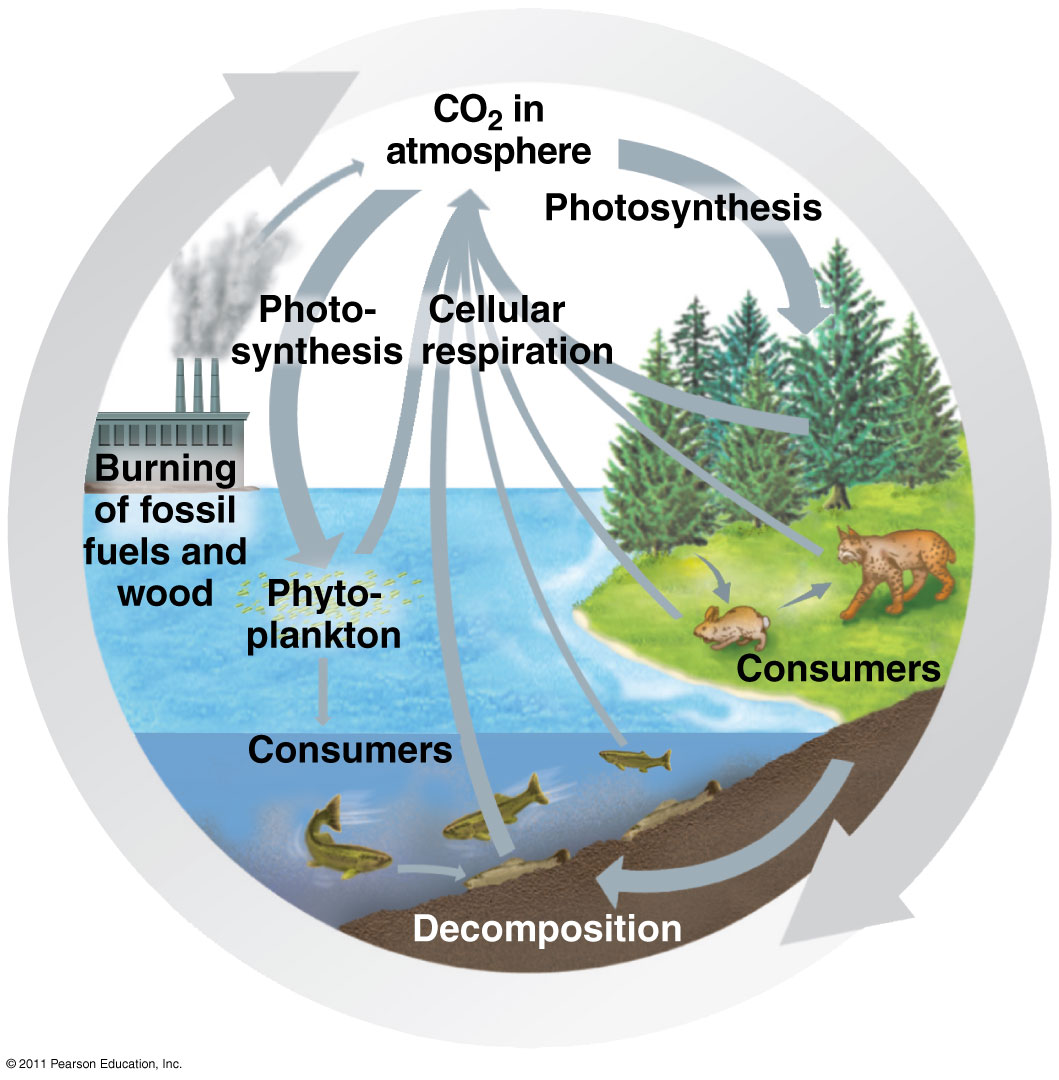 CO2 removed by photosynthesis, added by burning fossil fuels
Greenhouse Effect
Greenhouse Effect: absorption of heat the Earth experiences due to certain greenhouse gases
CO2 and water vapor absorb infrared radiation and re-reflect back toward Earth
The Earth needs this heat, but too much could be disastrous.
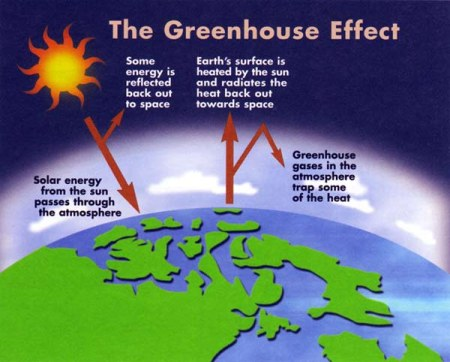 Rising atmospheric CO2
Since the Industrial Revolution, the concentration of CO2 in the atmosphere has increased greatly as a result of burning fossil fuels.
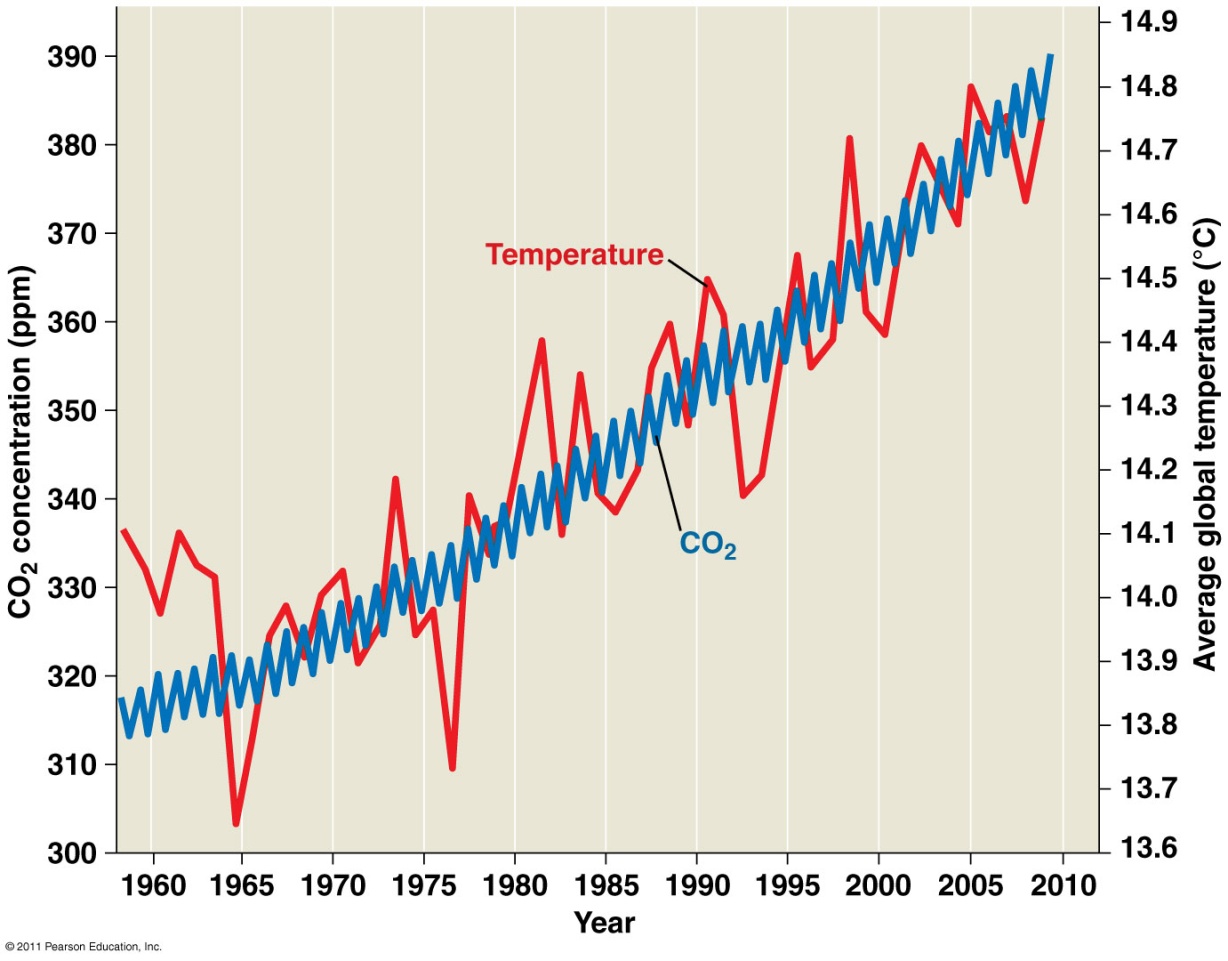 Global Climate Change (“Global Warming”)
Studies predict a doubling of CO2 in the atmosphere will cause a 3ºC increase in the average temperature of Earth.
Rising temperatures could cause polar ice cap melting, which could flood coastal areas.
Approach: stabilize use of fossil fuels and reduce deforestation
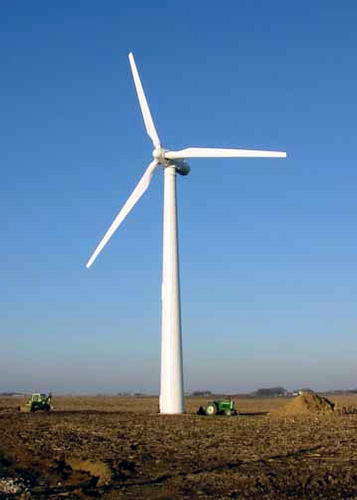 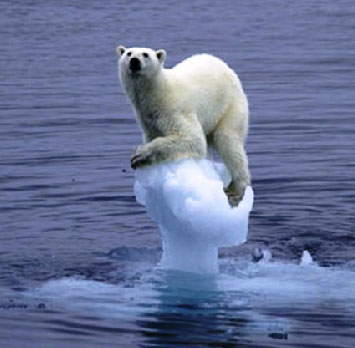 Global Climate Change
Snow and rainfall patterns shifting
Floods, drought, intense rainfall, more frequent and severe heat waves
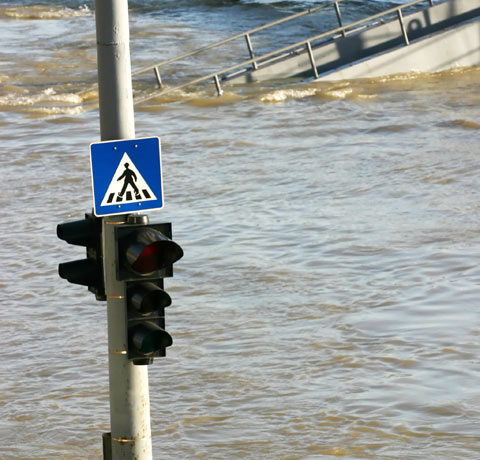 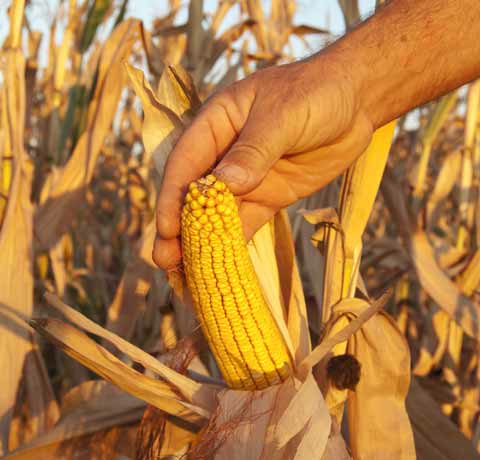 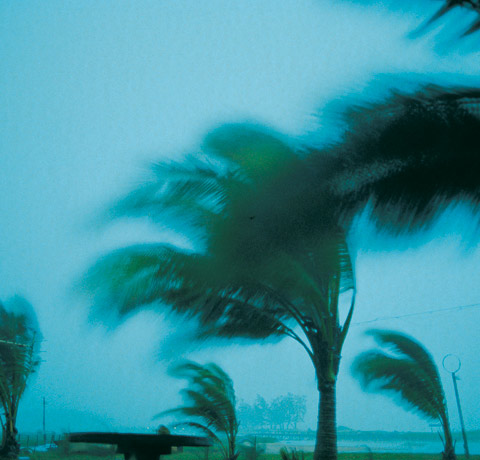 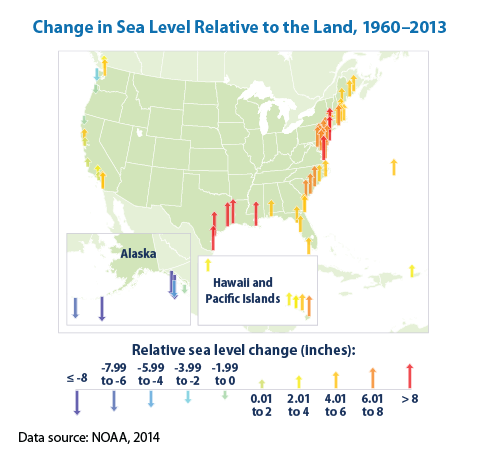 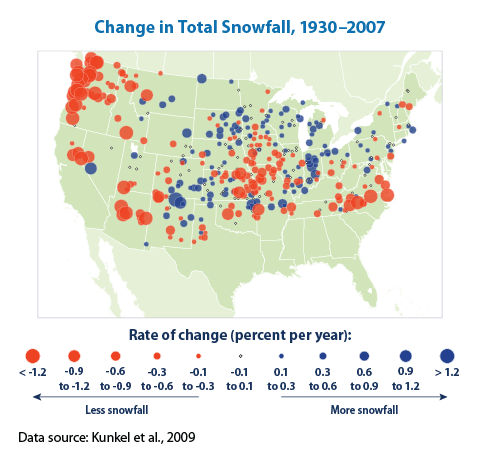 Global Warming
Long-term increase in the temperature of Earth’s lower atmosphere
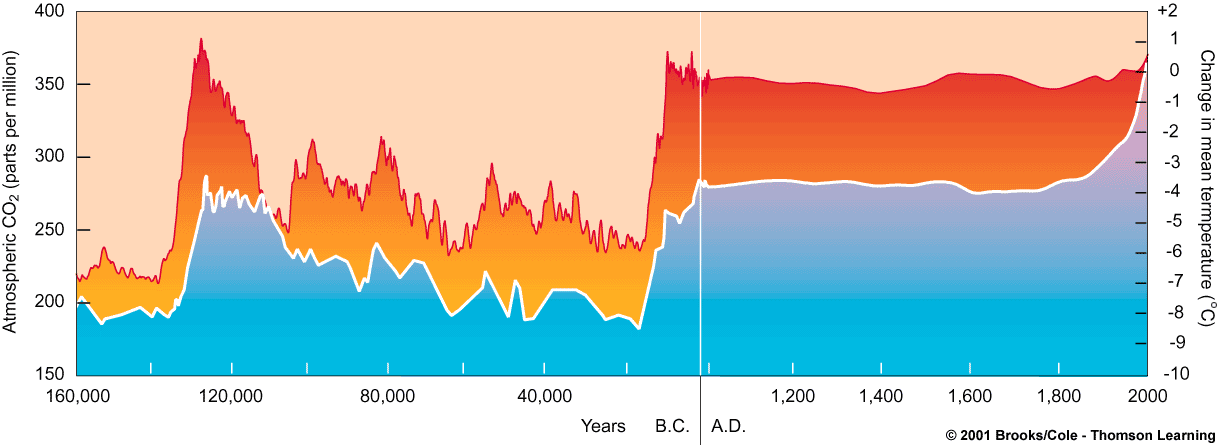 Figure 48.19, Page 881
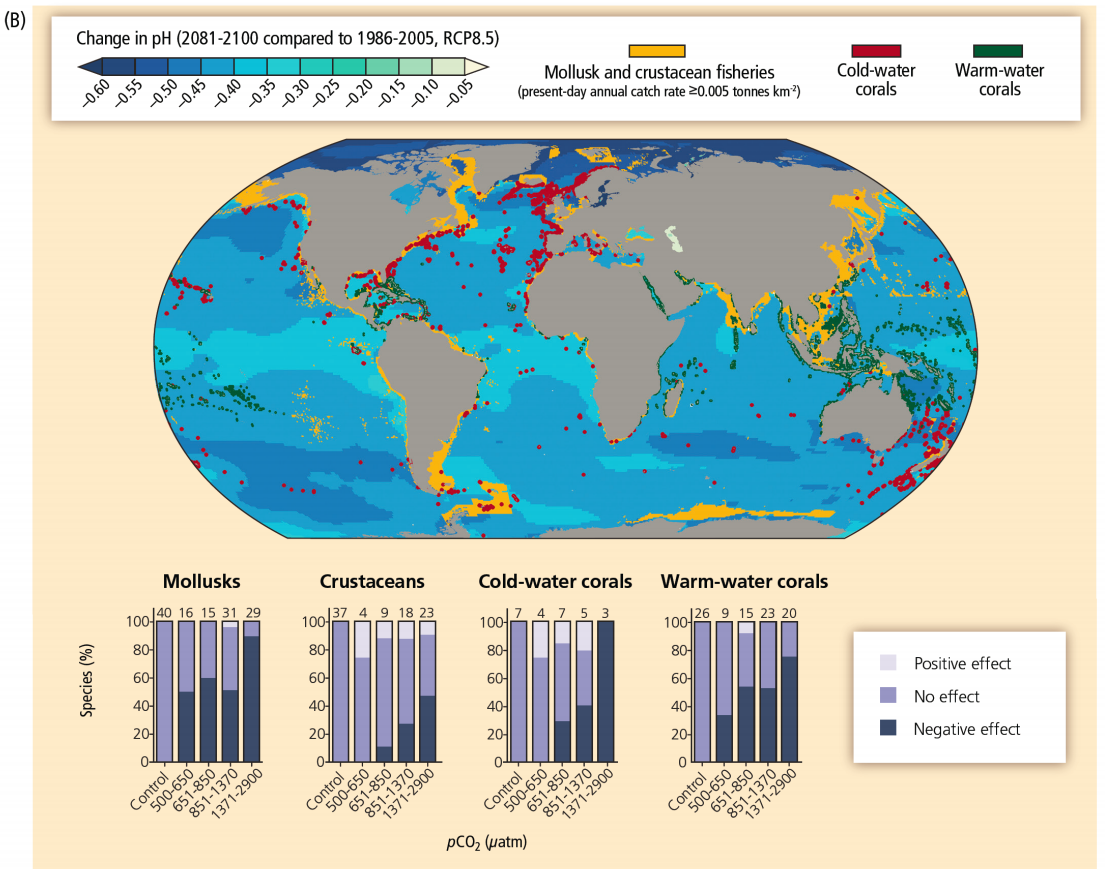 NASA Video Clip: Daily Arctic Sea Ice Changes
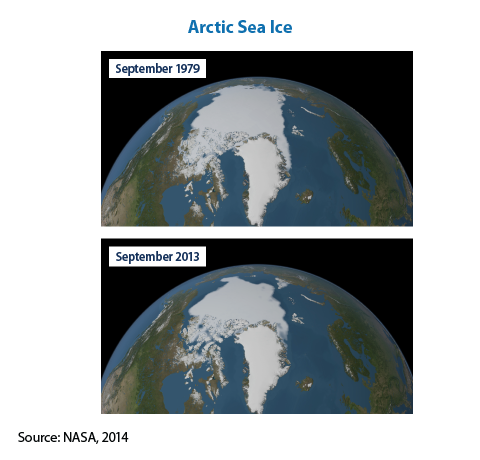 https://www.youtube.com/watch?v=McRYTC56DC4
https://www.youtube.com/watch?v=ffjIyms1BX4
https://www.youtube.com/watch?v=OWXoRSIxyIU
Chapter 56: Conservation Biology and Global Change
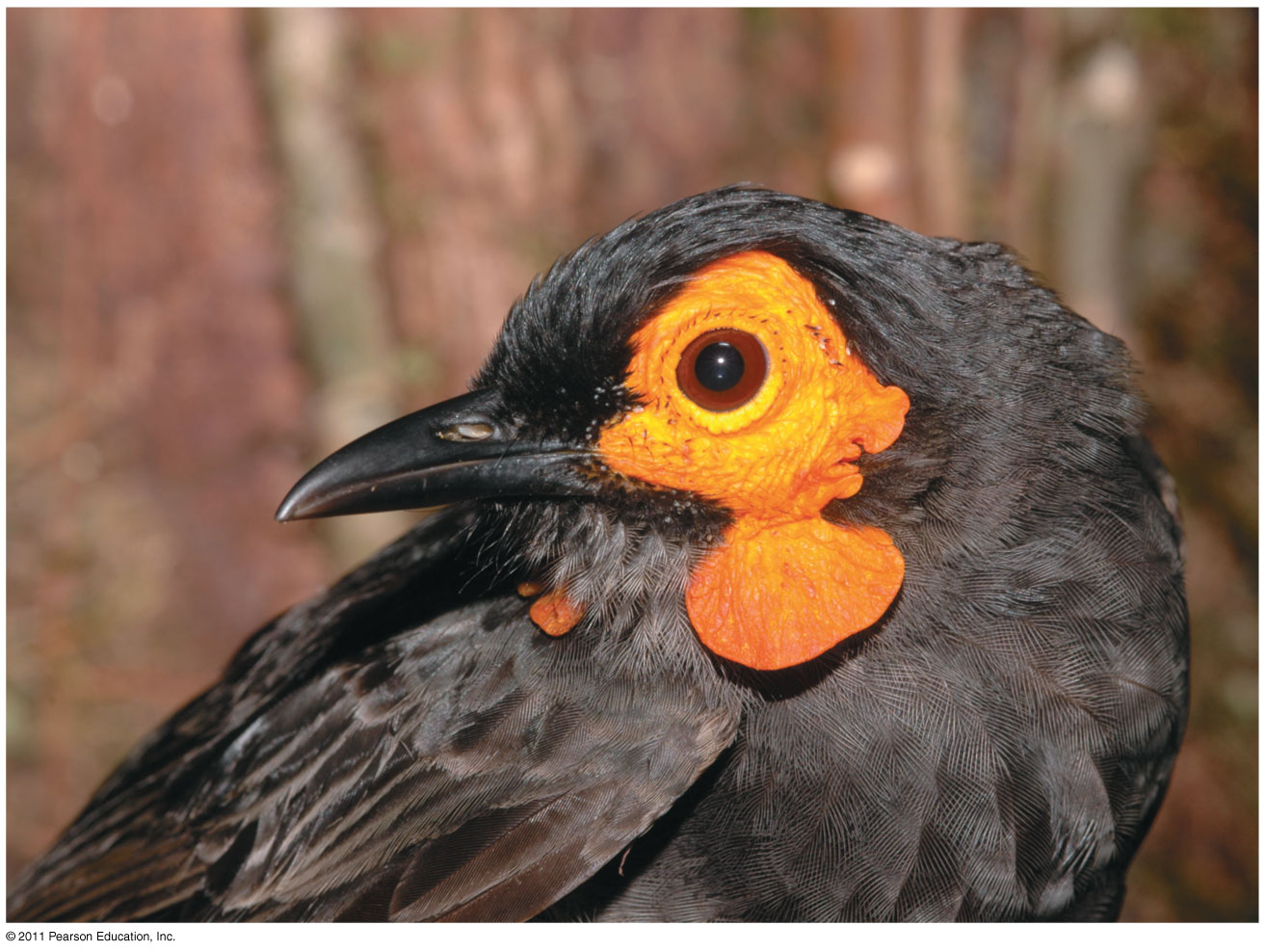 What you need to know:
The value of biodiversity, and the major human threats to it.
How human activity is changing the earth
Biodiversity
Conservation biology is a goal-oriented science that seeks to counter the biodiversity crisis, the current rapid decrease in Earth’s variety of life.
Extinction is a natural phenomenon that has been occurring since life evolved on earth.
The current rate of extinction is what underlies the biodiversity crisis.
A high rate of species extinction is being caused by humans.
The three levels of biodiversity:
genetic diversity
species diversity
ecosystem diversity
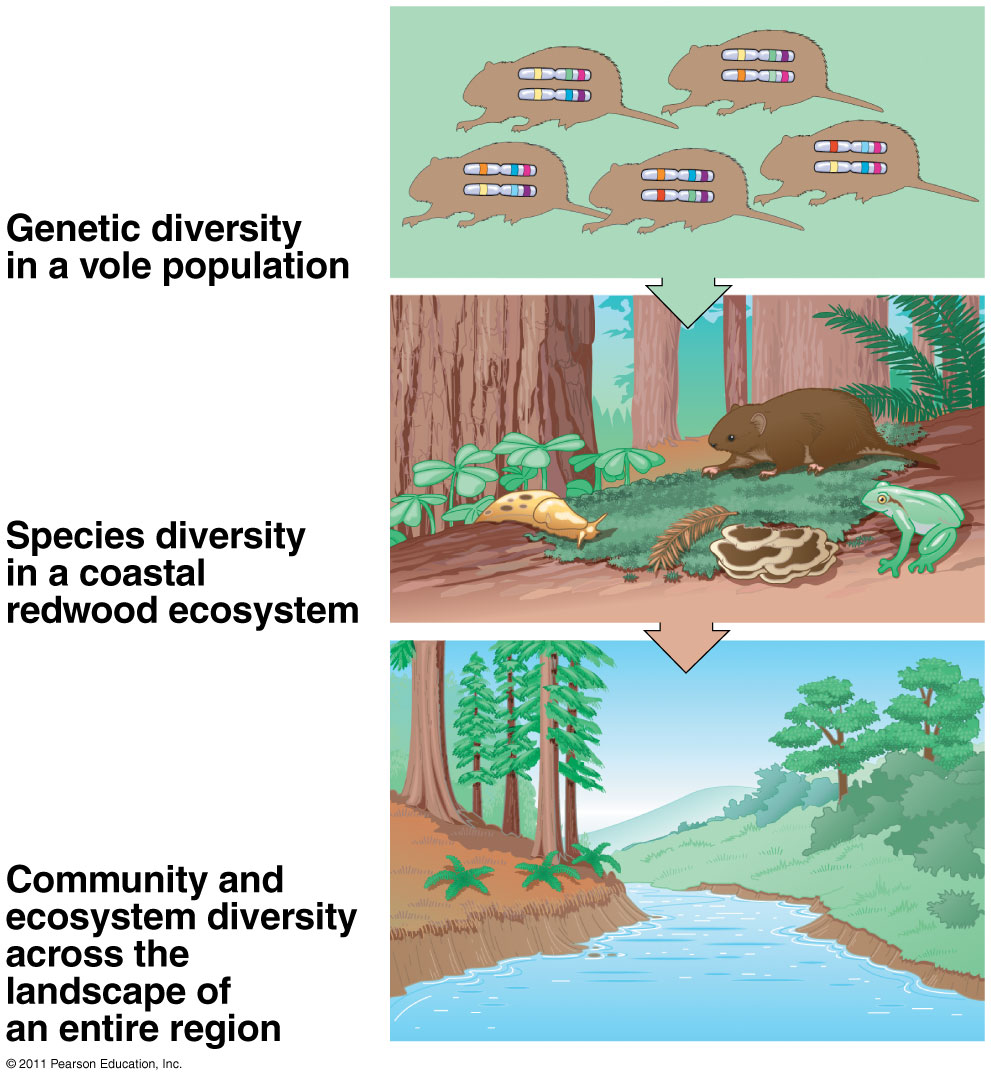 The four major threats to biodiversity:
Habitat loss
Human alteration of habitat is the single greatest threat to biodiversity
Introduced species: invasive/nonnative/exotic species
Overexploitation: harvest wild plants/animals
Global change: alter climate, atmosphere, & ecological systems  reduce Earth’s capacity to sustain life
Landscape conservation
Movement corridors can promote dispersal if habitats are fragmented
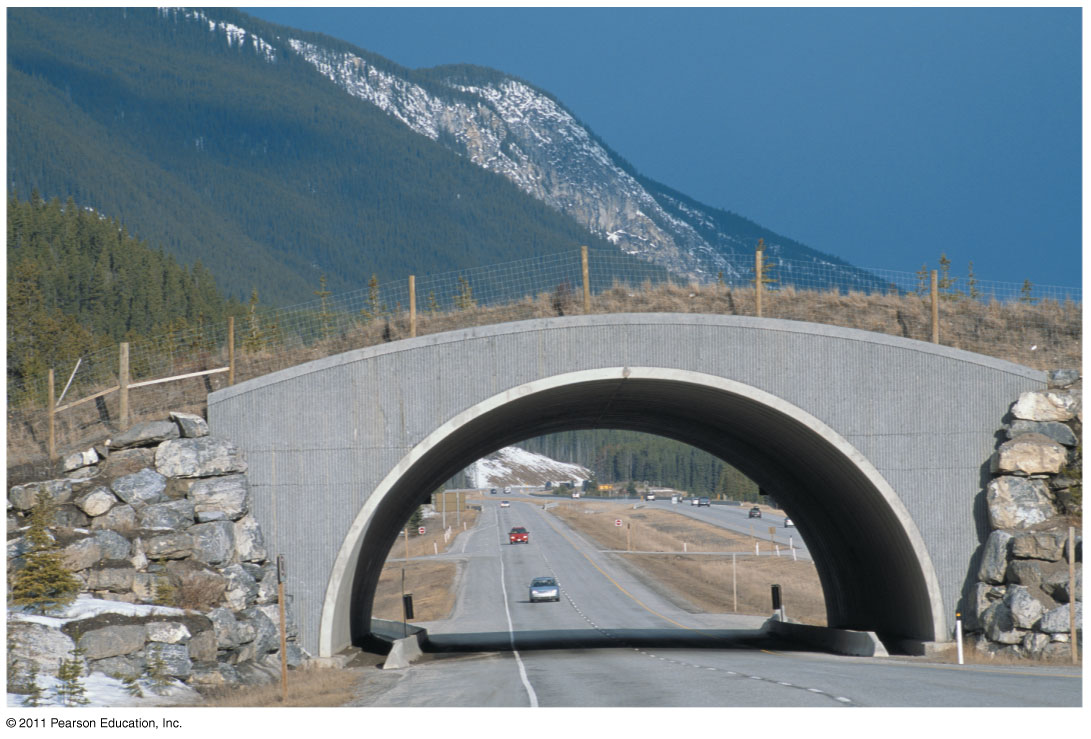 Biodiversity Hot Spots
Eutrophication
Excess nitrogen from agriculture enters aquatic ecosystems
Algae and bacteria bloom/die  reduce oxygen  fish and invertebrates die
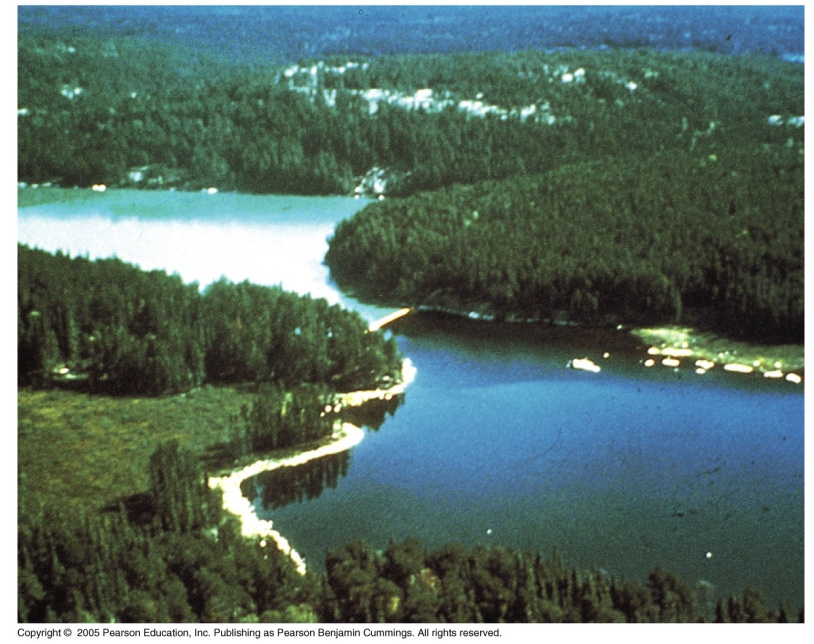 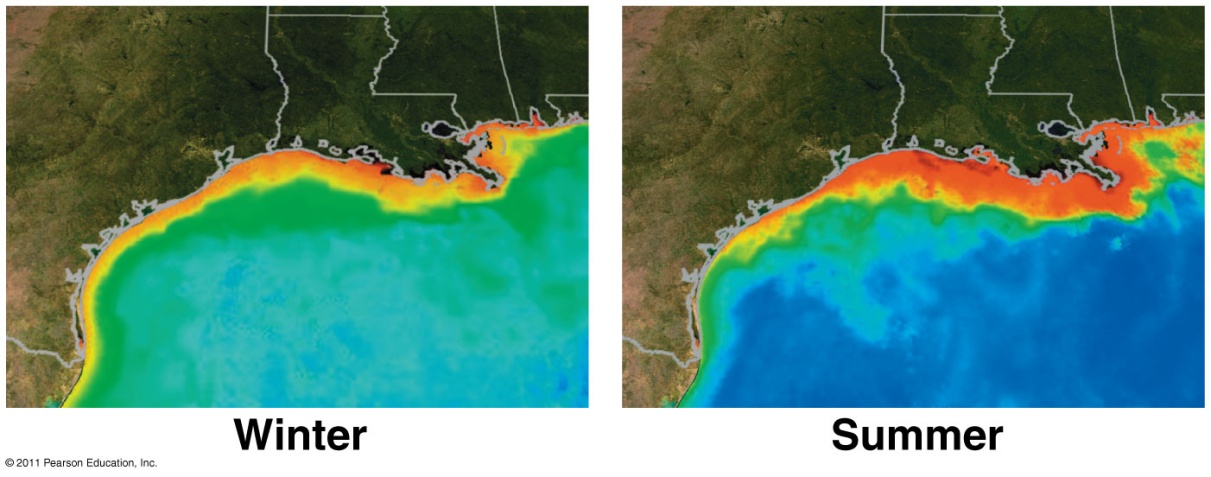 Mississippi basin dead zone (red)
Acid Precipitation
Rain, snow, or fog with a pH less than 5.6
Caused by burning of wood & fossil fuels  release sulfur oxides and nitrogen oxides
React with water in the atmosphere to produce sulfuric and nitric acids
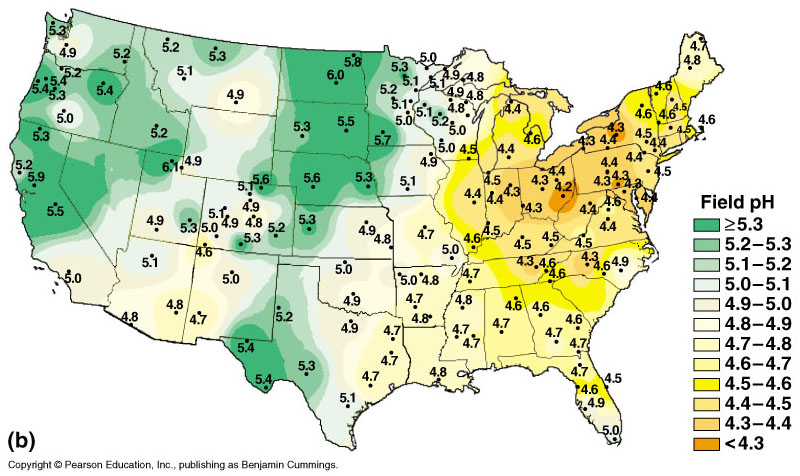 Acid Precipitation
North American and European ecosystems downwind from industrial regions have been damaged by rain and snow containing nitric and sulfuric acid
By the year 2000, acid precipitation affected the entire contiguous United States 
Elgin marbles on acropolis
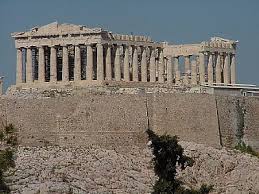 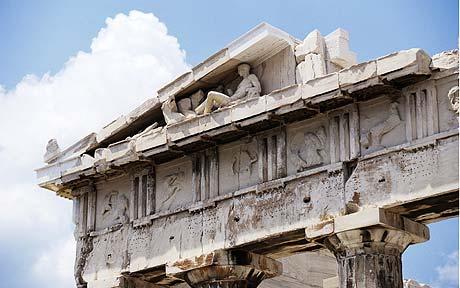 Acid rain damage to statuary, 1908 & 1968
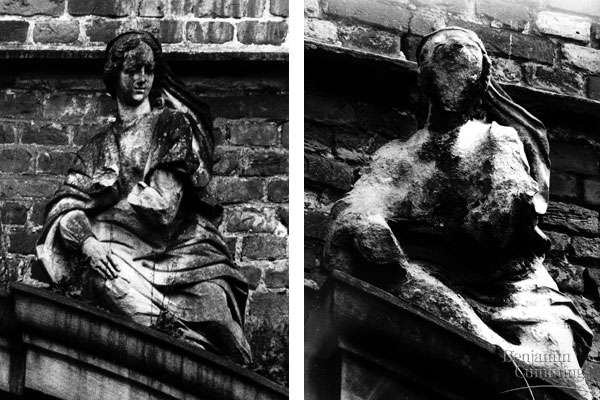 The effects of acid precipitation on a forest
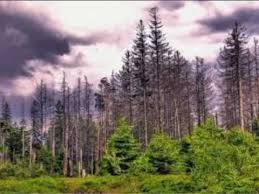 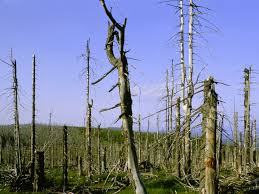 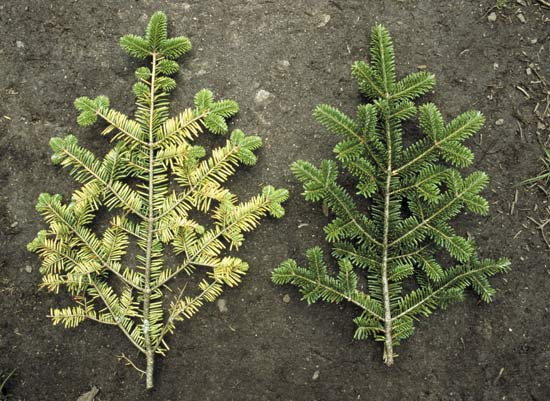 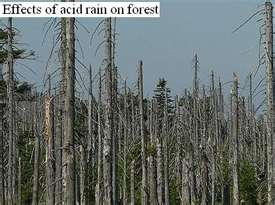 Biological Magnification
Toxins become more concentrated in successive trophic levels of a food web
Toxins can’t be broken down & magnify in concentration up the food chain
Problem: mercury in fish
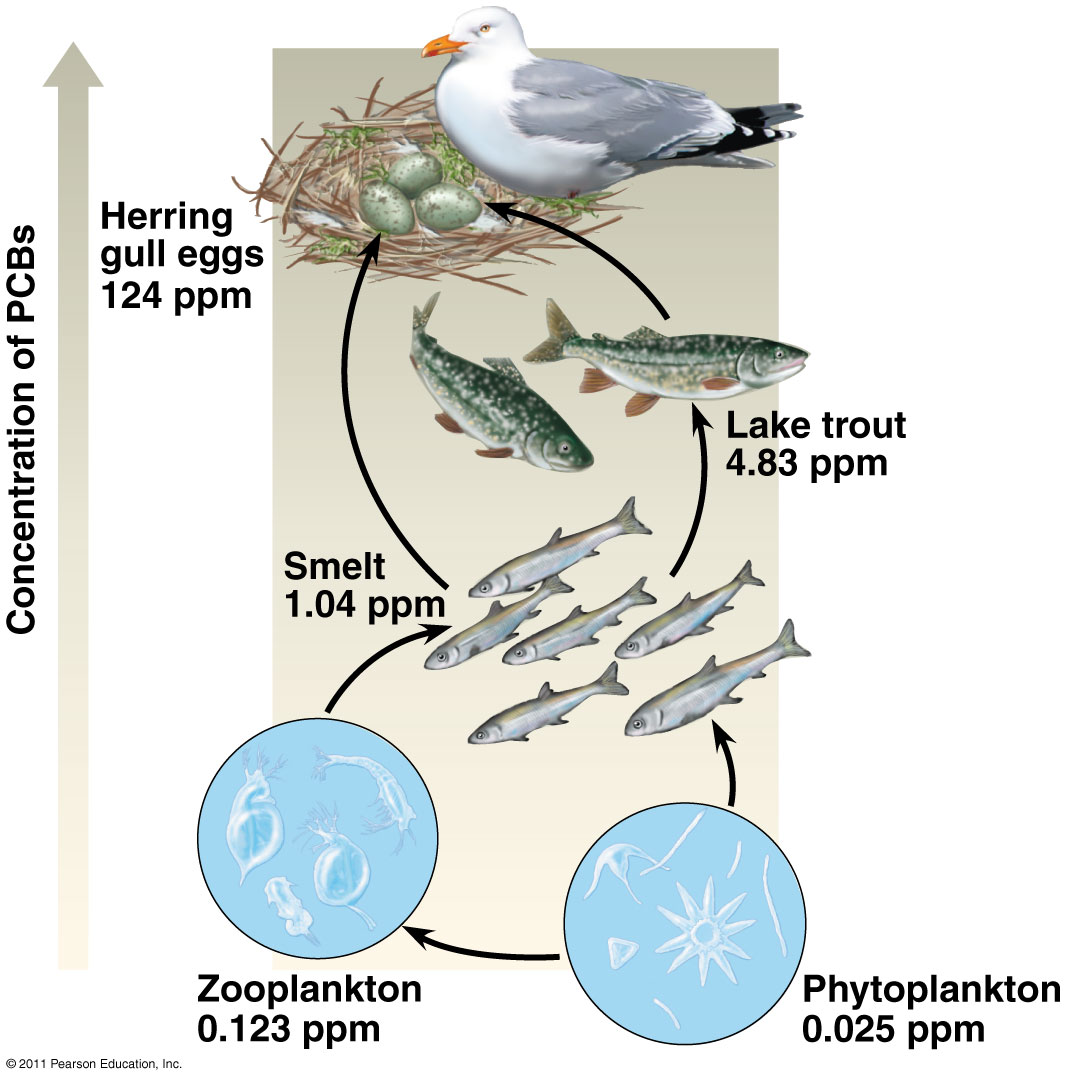 Human activities are depleting the atmospheric ozone
Life on earth is protected from the damaging affects of ultraviolet radiation (UV) by a layer of O3,or ozone.
Chlorine-containing compounds erode the ozone layer
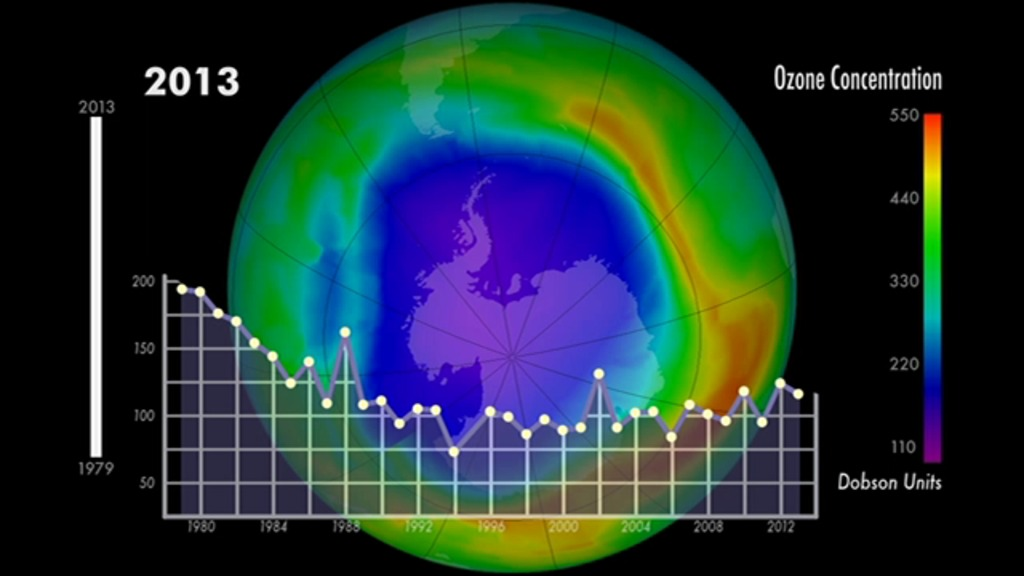 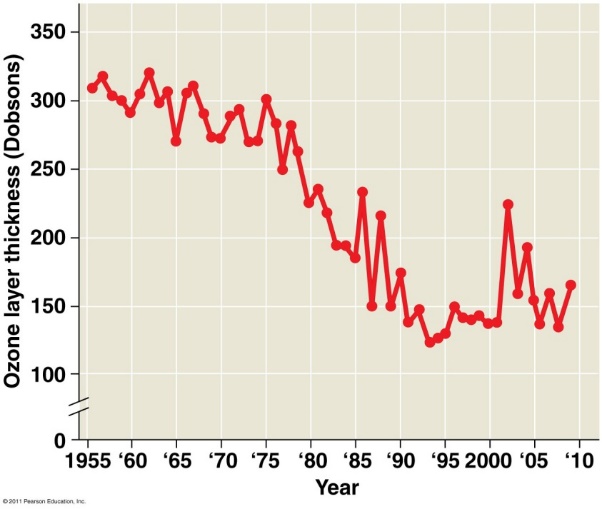 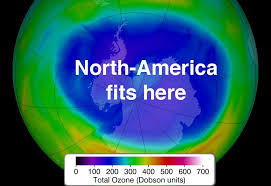 Restoration Ecology
Bioremediation: use of organisms (prokaryotes, fungi, plants) to detoxify polluted ecosystems
Bioaugmentation: introduce desirable species (eg. nitrogen-fixers) to add essential nutrients
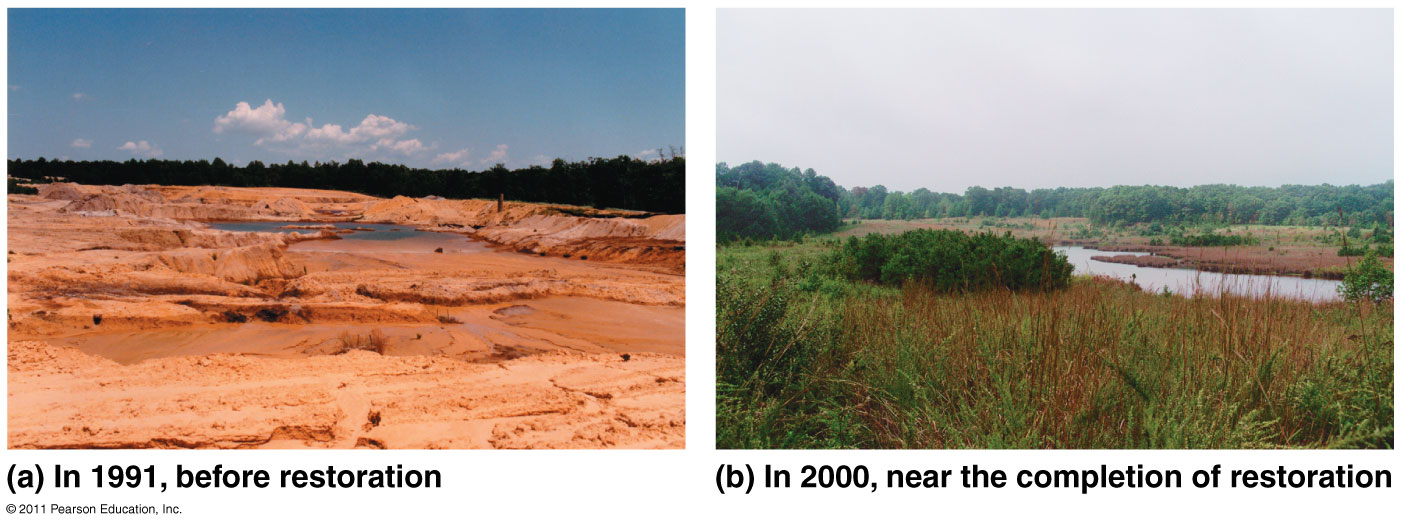 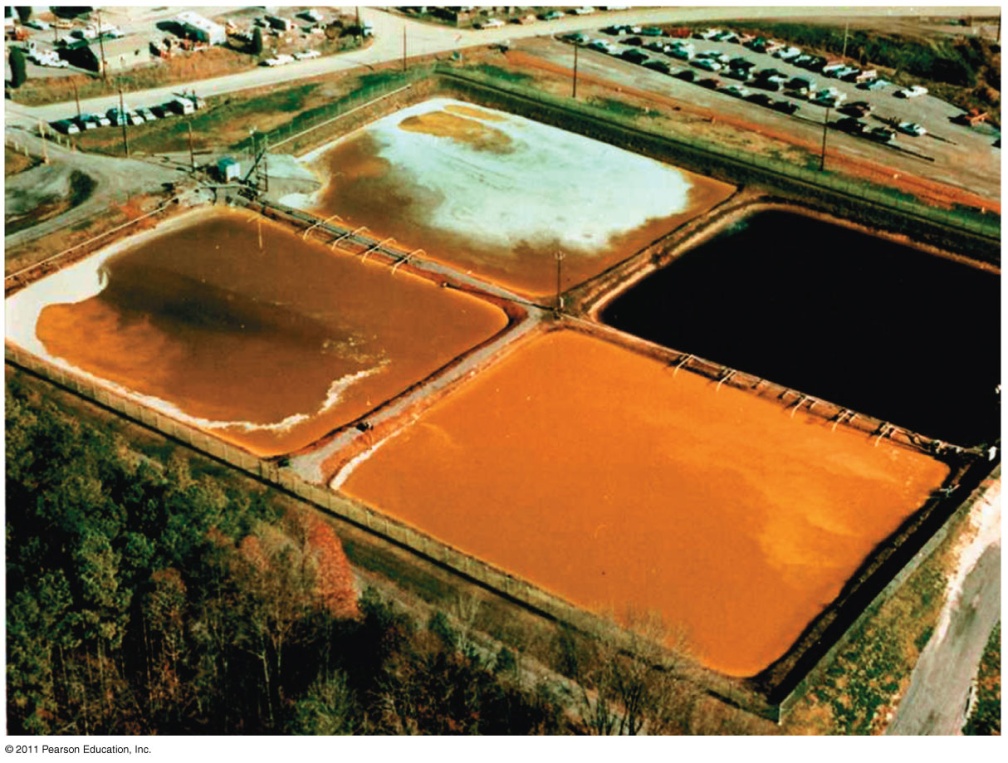 Bioremediation of groundwater contaminated with uranium
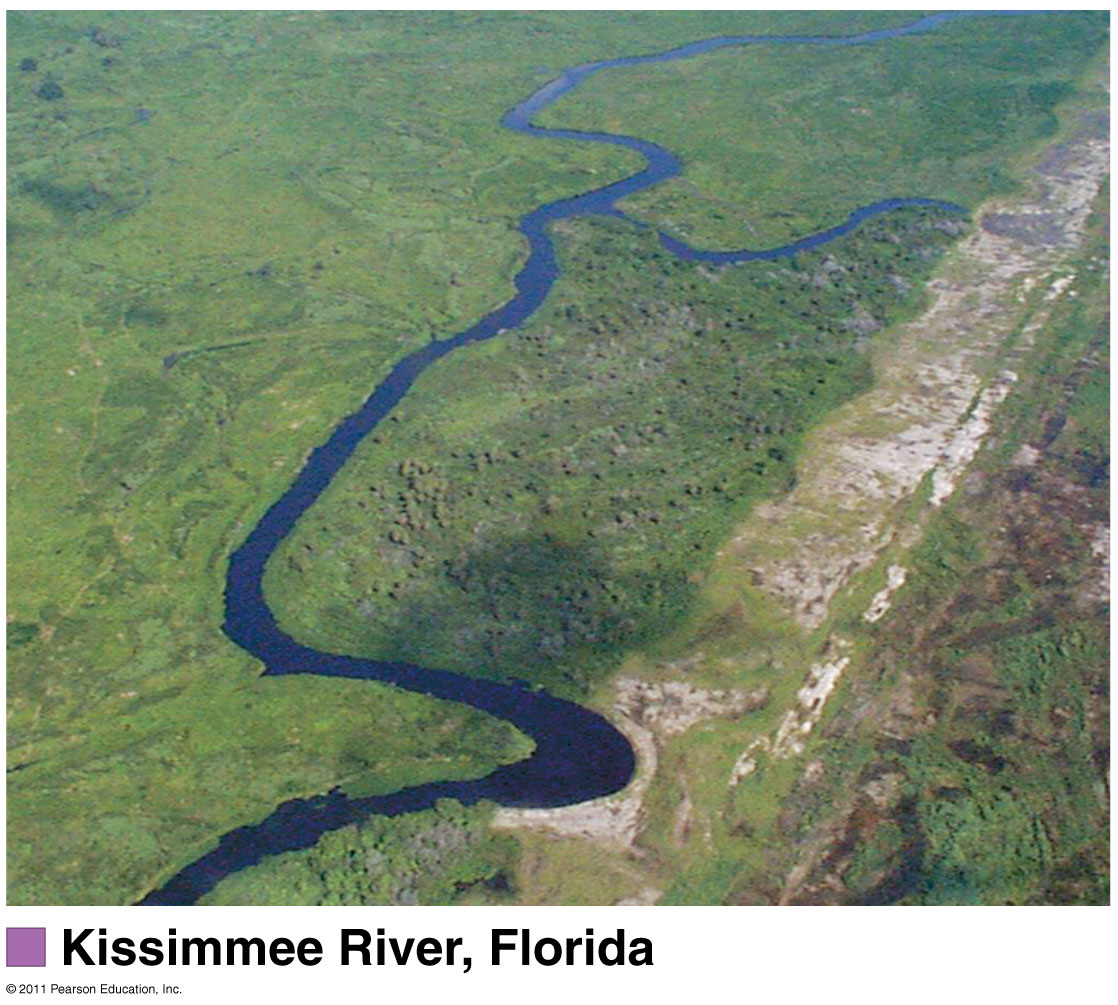 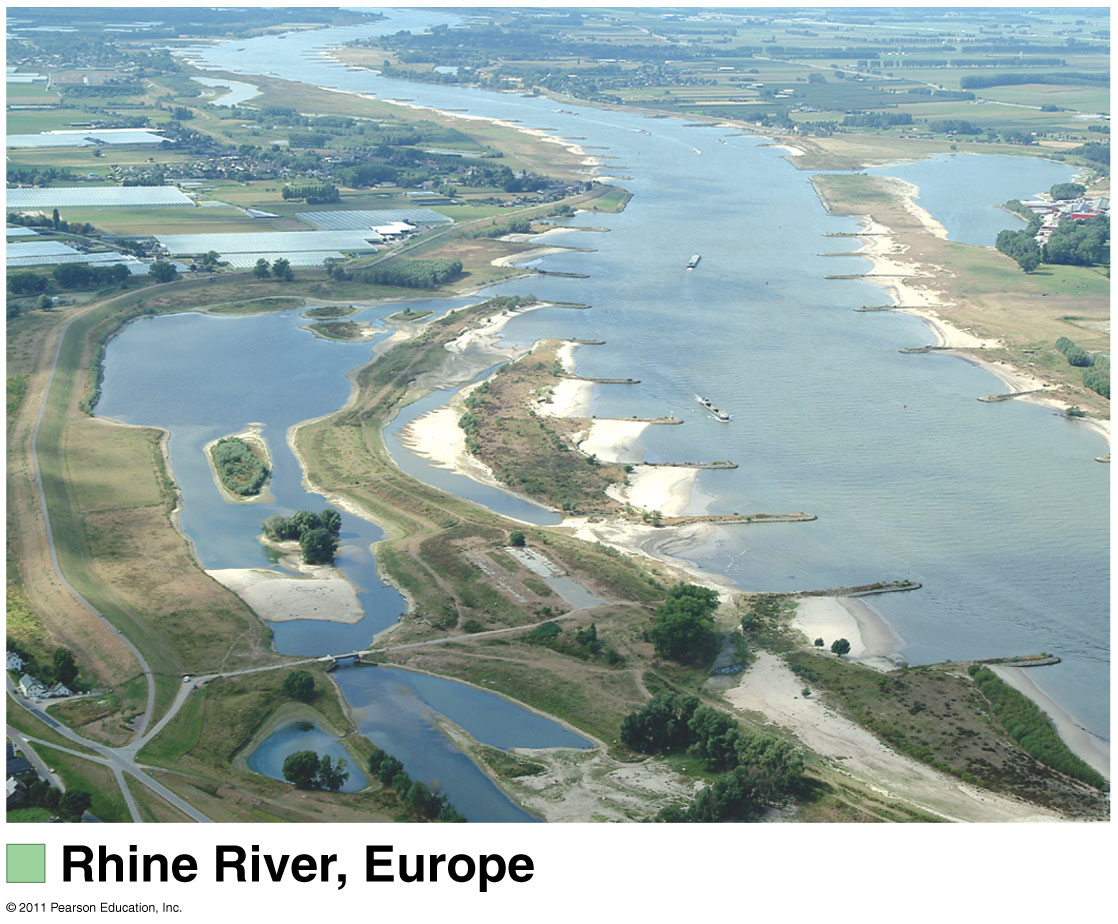 Restoration ecology projects